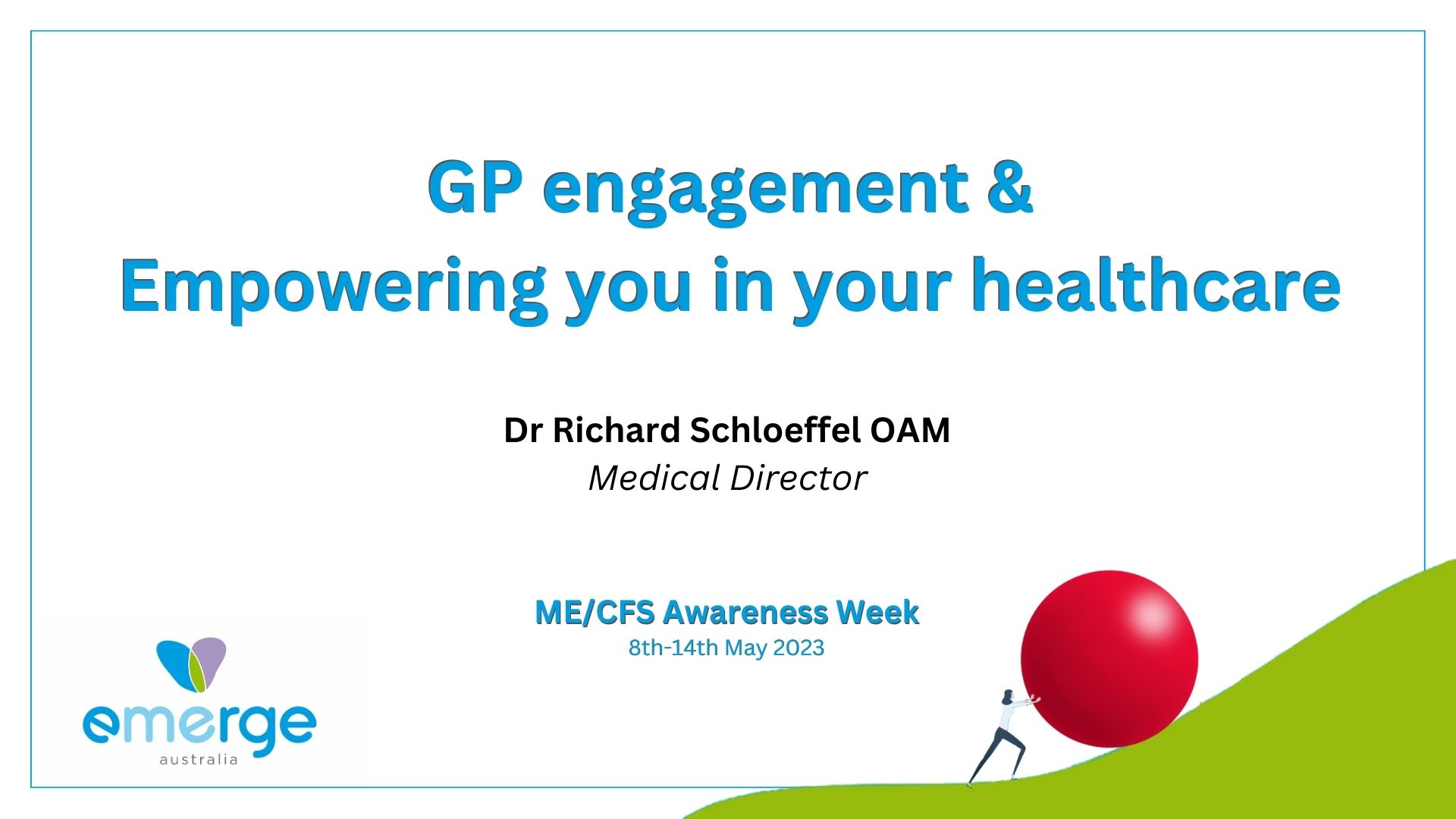 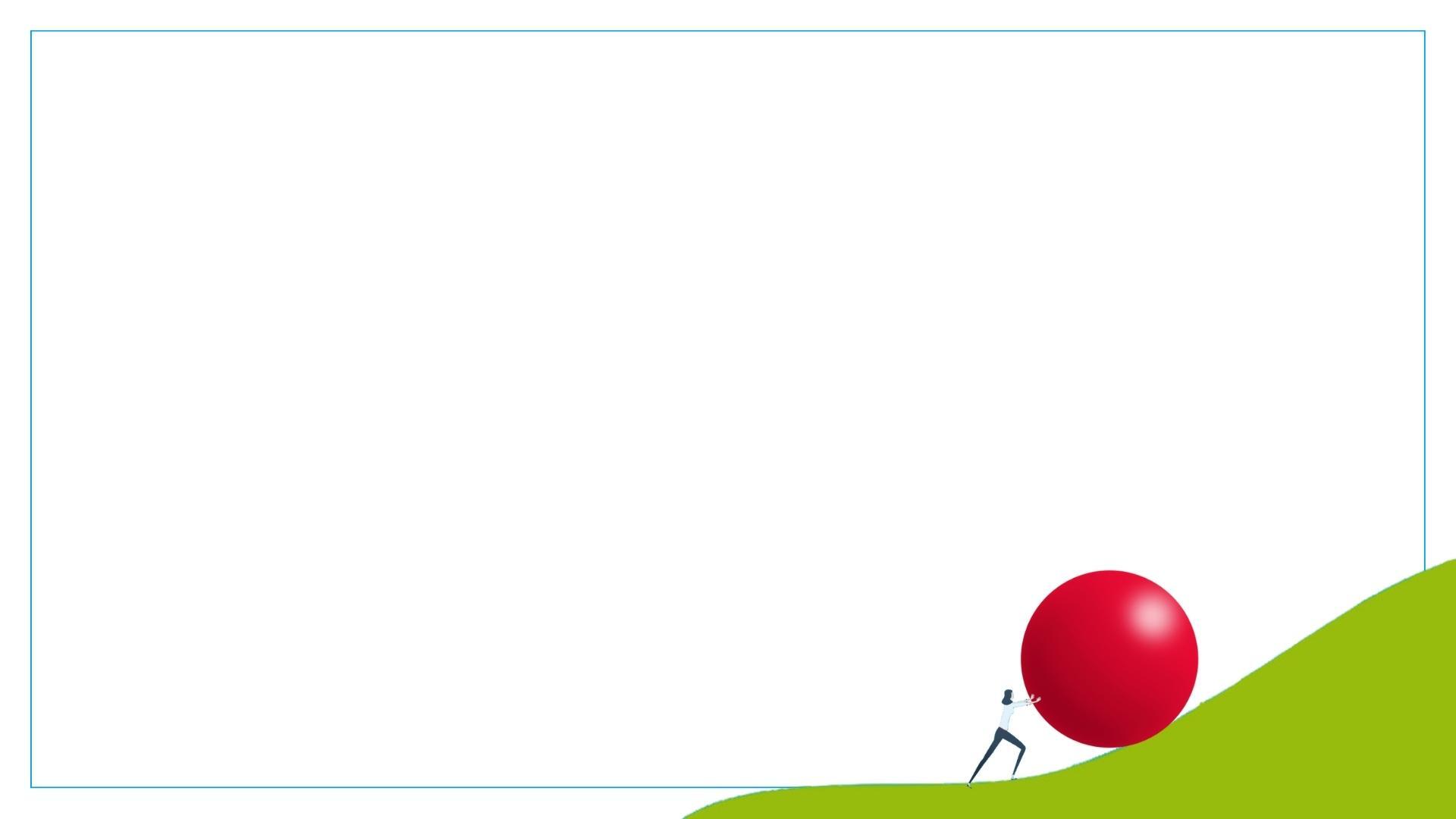 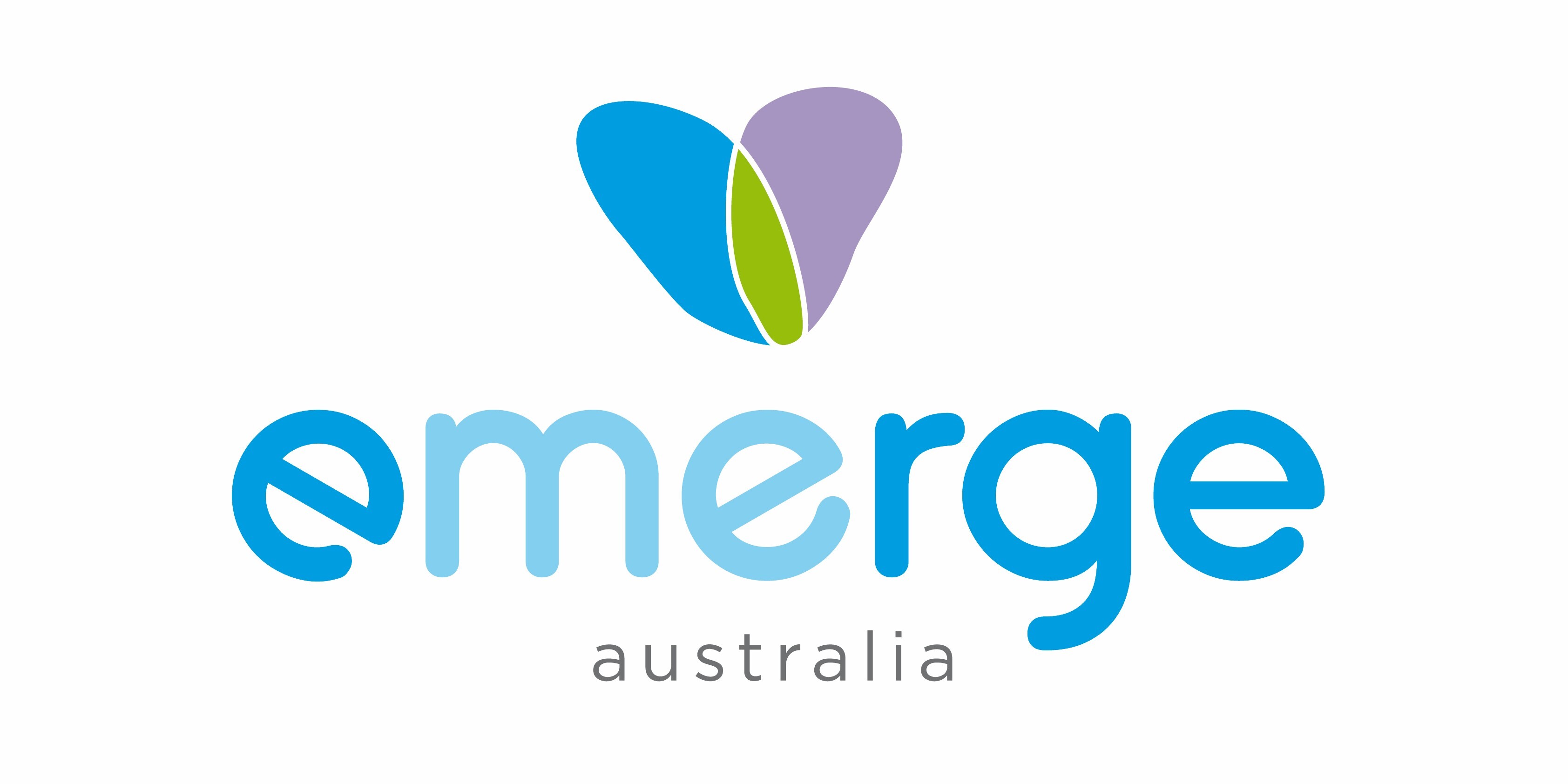 Richard CV
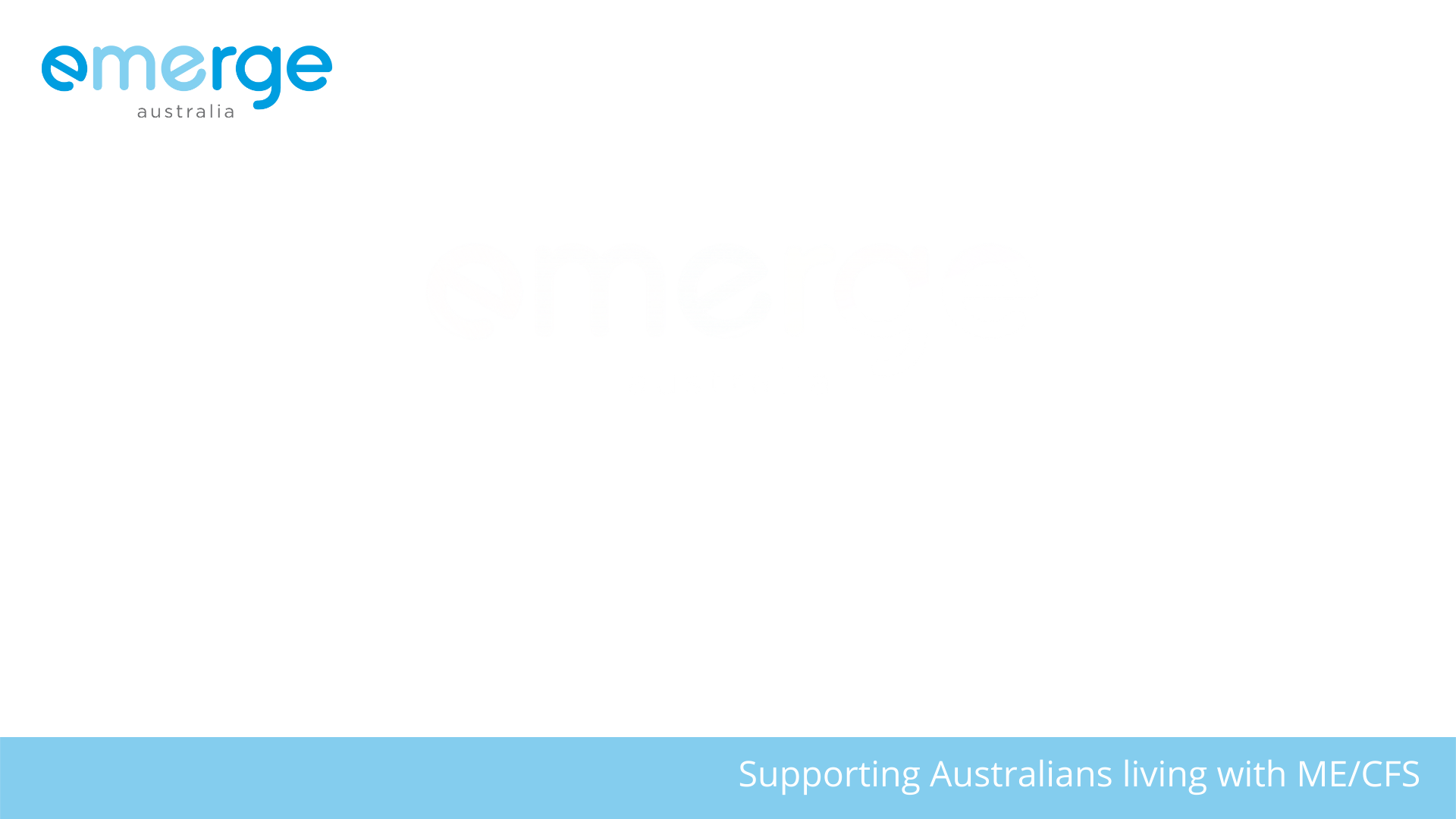 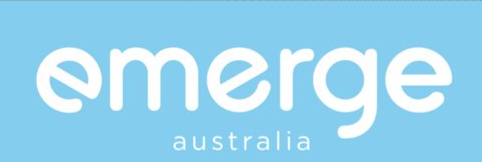 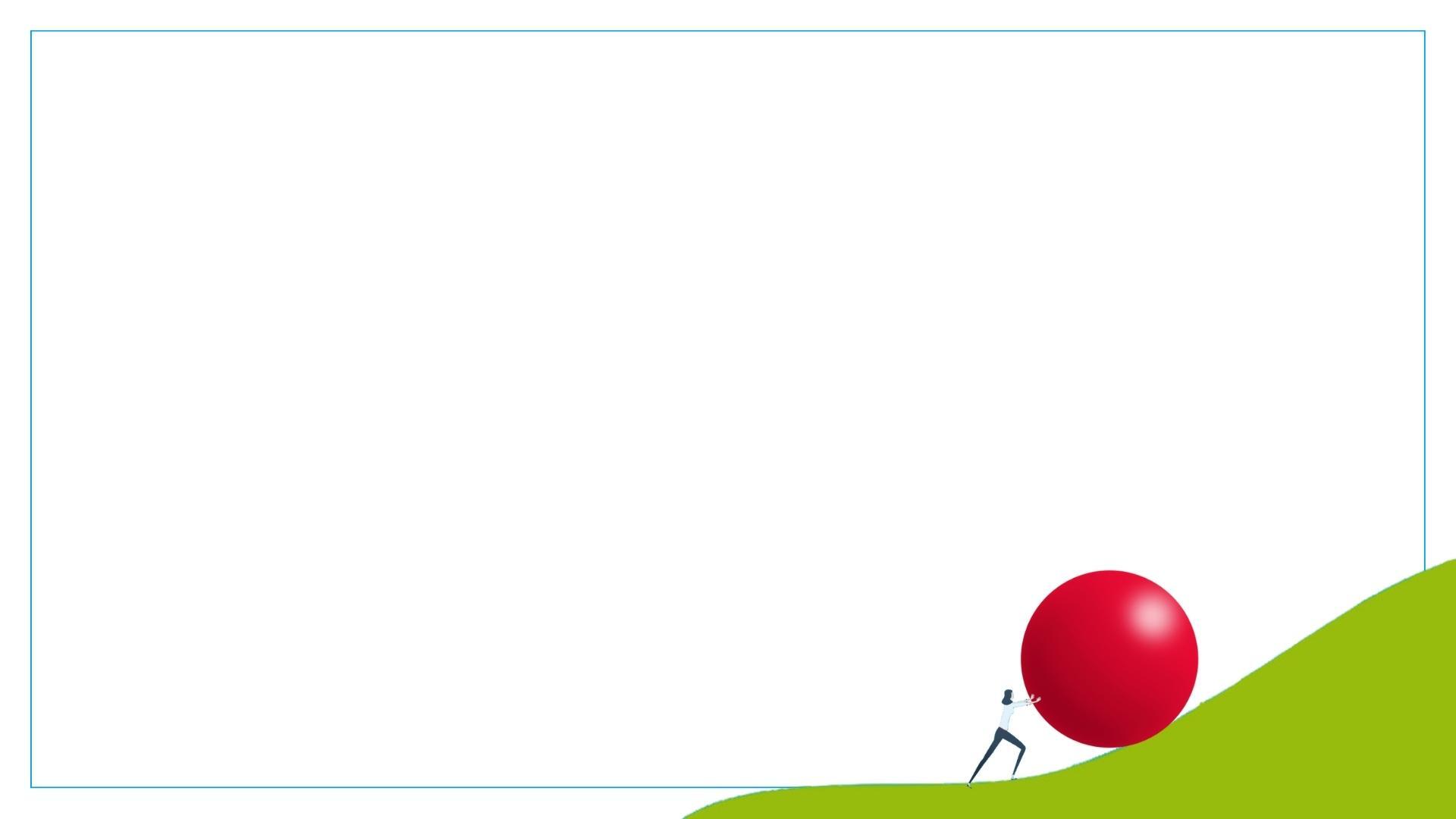 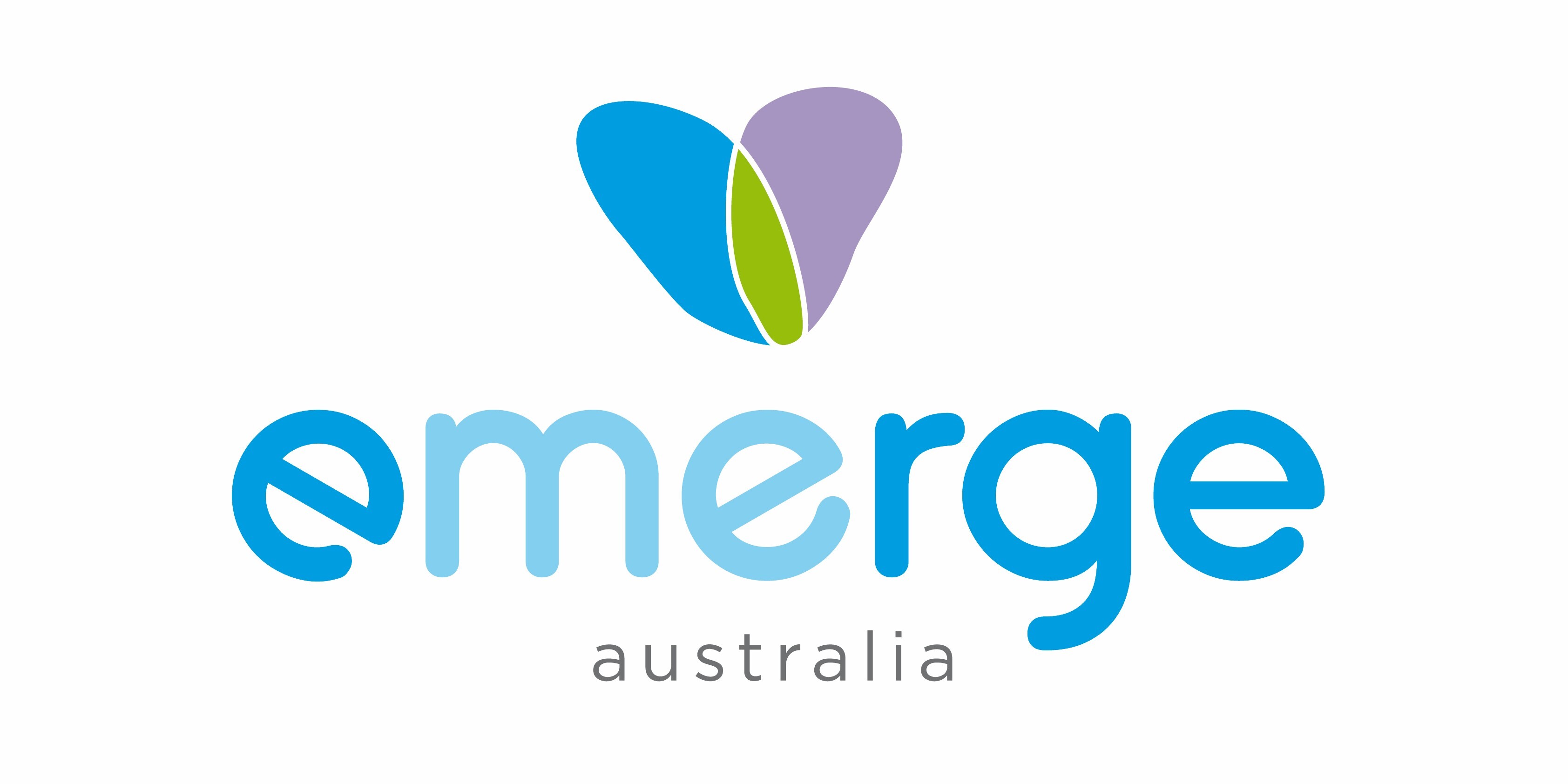 GP Engagement - GPCE
GPCE Sydney & Melbourne: Advanced Education in ME/CFS and Long COVID
Long COVID is a post-infection fatigue syndrome (PIFS), some patients will progress to ME/CFS
Diagnosis, Treatment and Management of ME/CFS and Long COVID is being presented to hundreds of GPs: 3 hours (Face to Face), 2 hours of case studies
ME/CFS has symptoms of PEM, fatigue, pain, cognitive impairment, etc. but also a lot of patients have comorbidities inclusive of thyroid, adrenal, metabolic, pain, surgical and chronic infective illnesses
Long COVID is an example of PIFS, which can be managed thoroughly with appropriate early interventions, including medication and diagnosis of possible comorbidities



​
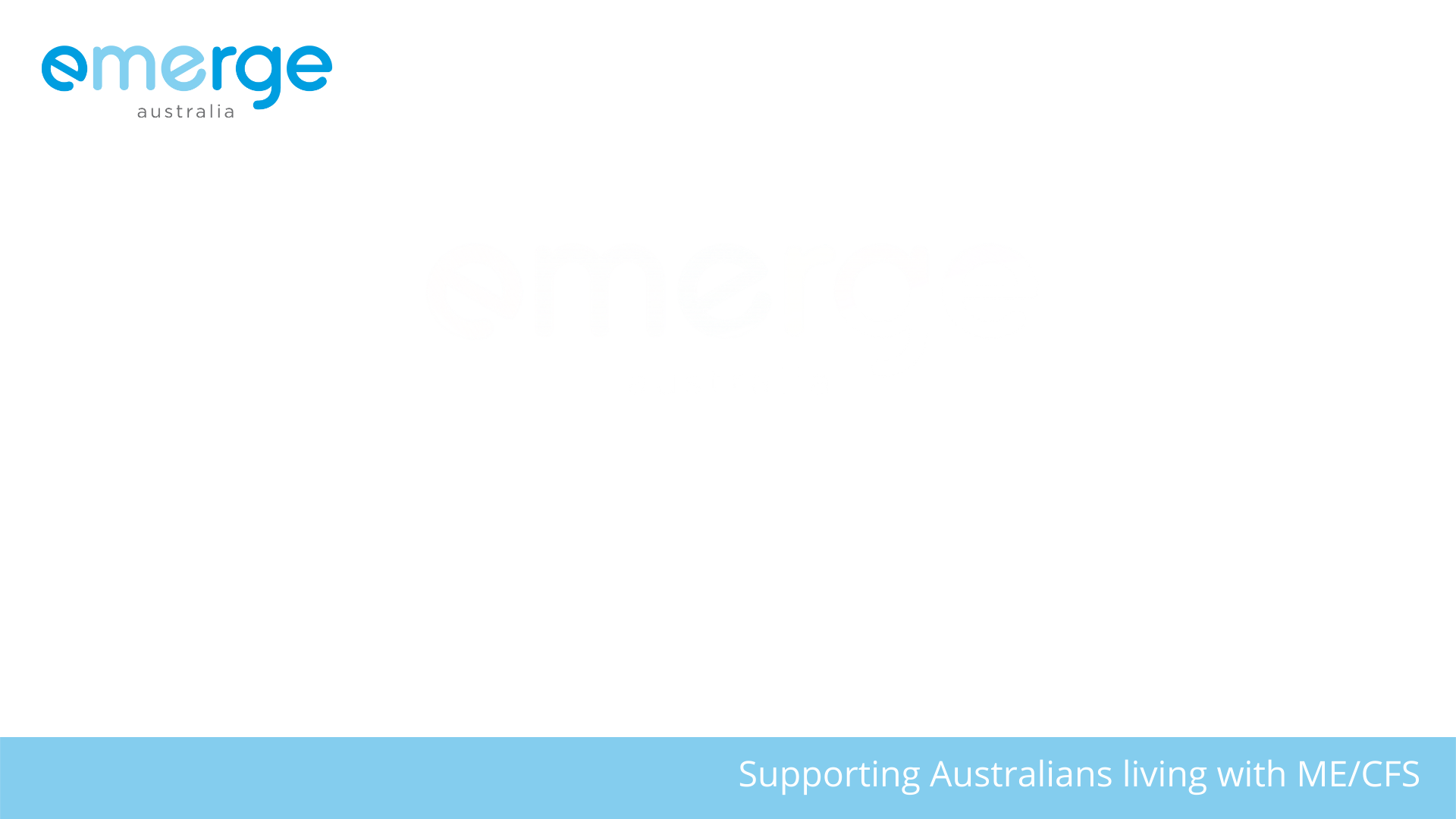 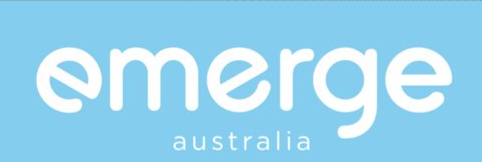 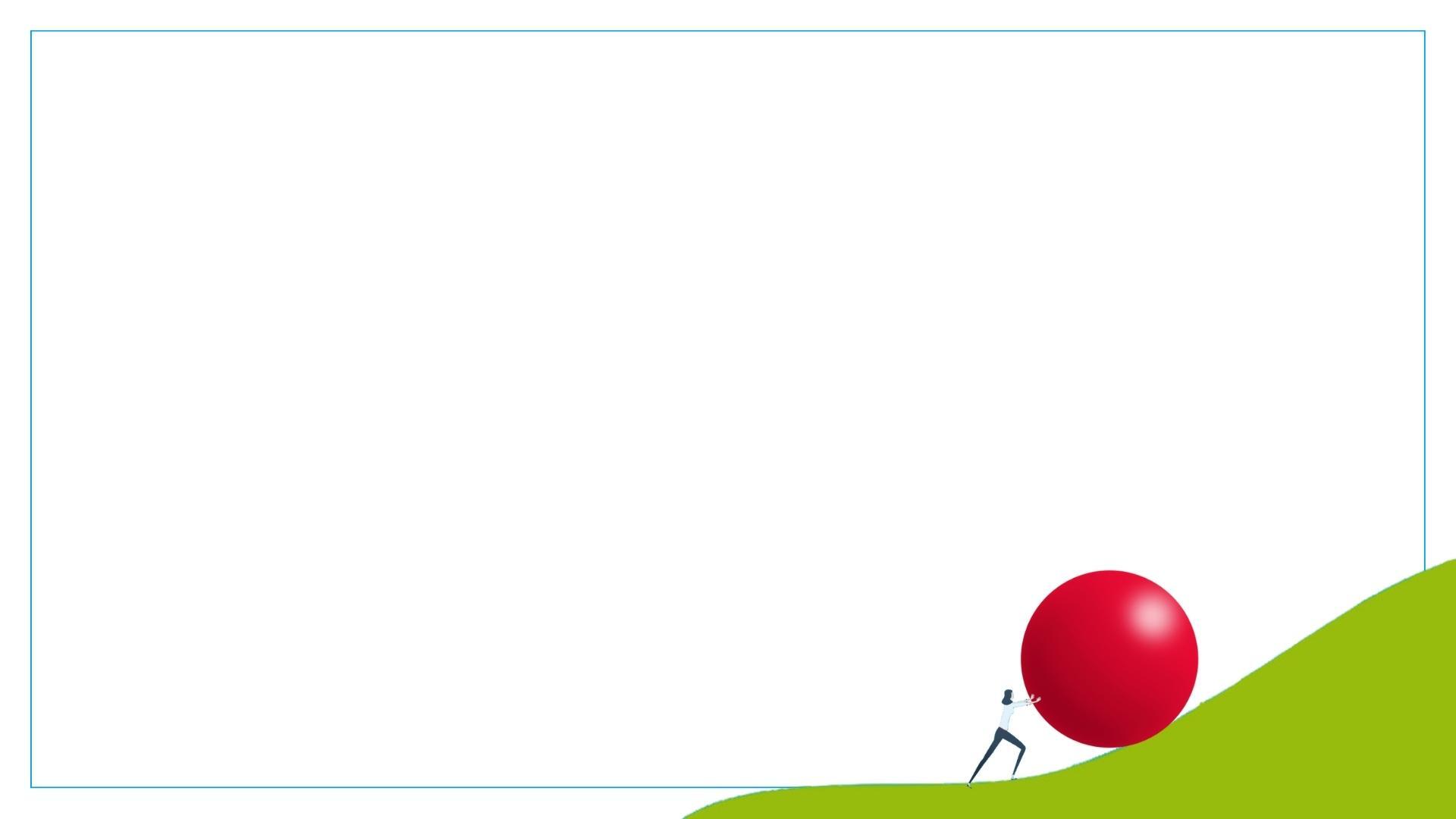 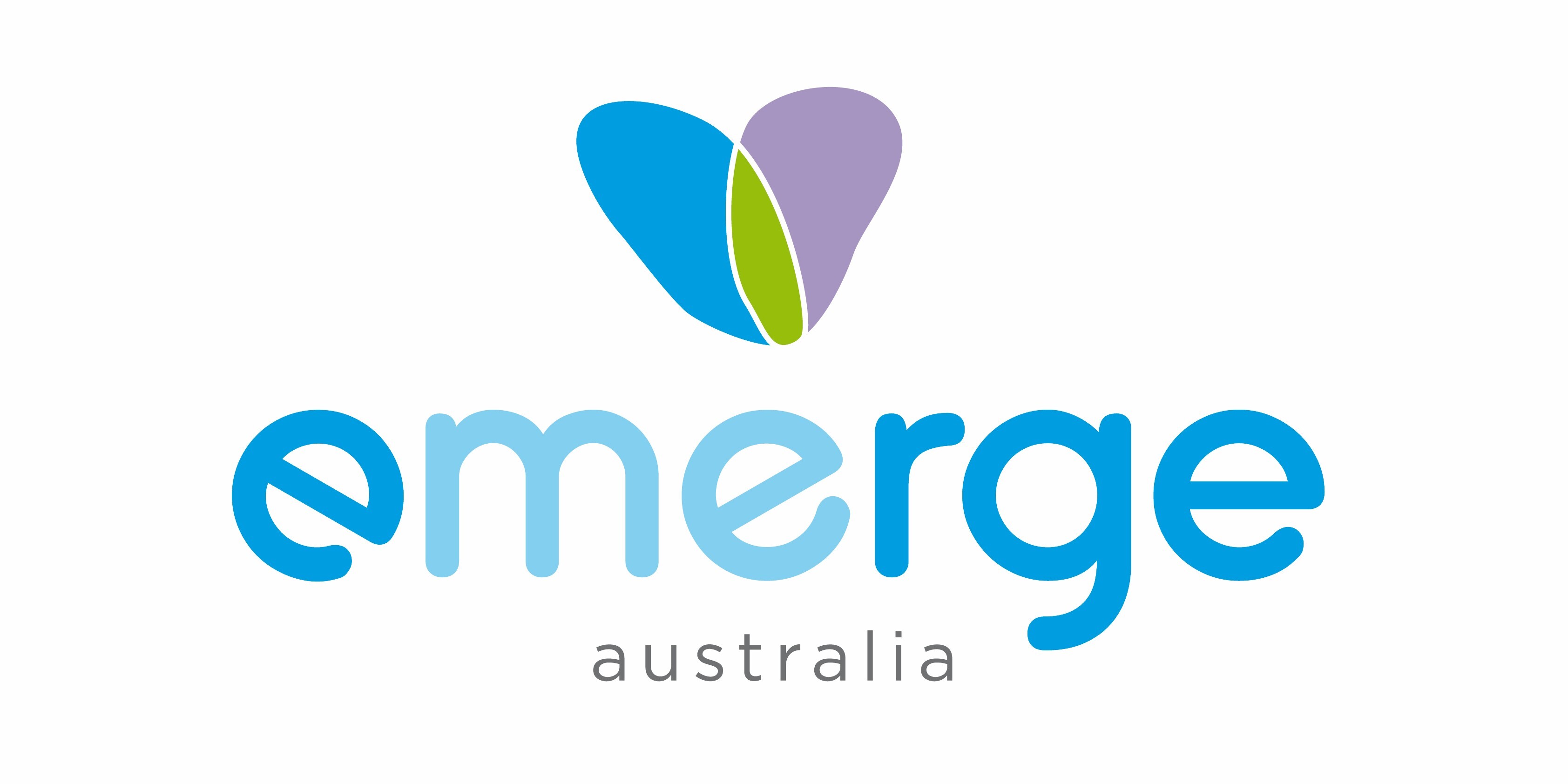 Empowering you in your healthcare
How to get GPs to take you on
Stepwise diagnosis
Summary of illness – K scale, Stepwise symptom management
Concept of resuscitation 
Long term management of ME/CFS symptoms and possible comorbidities
The science so far and the ability for science to shape the diagnosis and treatment for the future

​
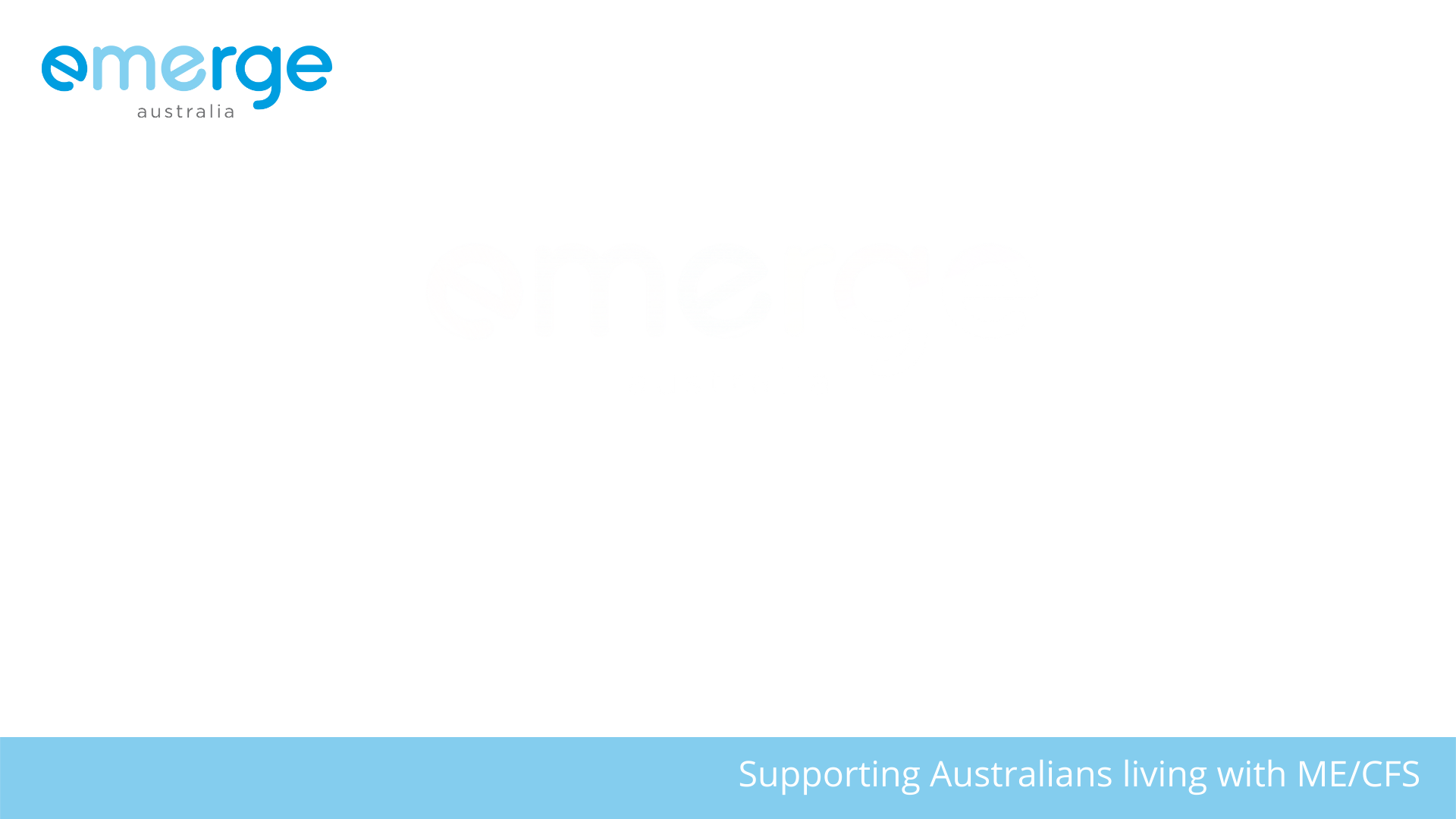 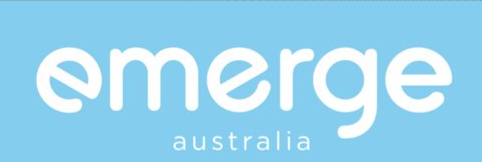